Video i PowerPoint
Vælg diaslayout
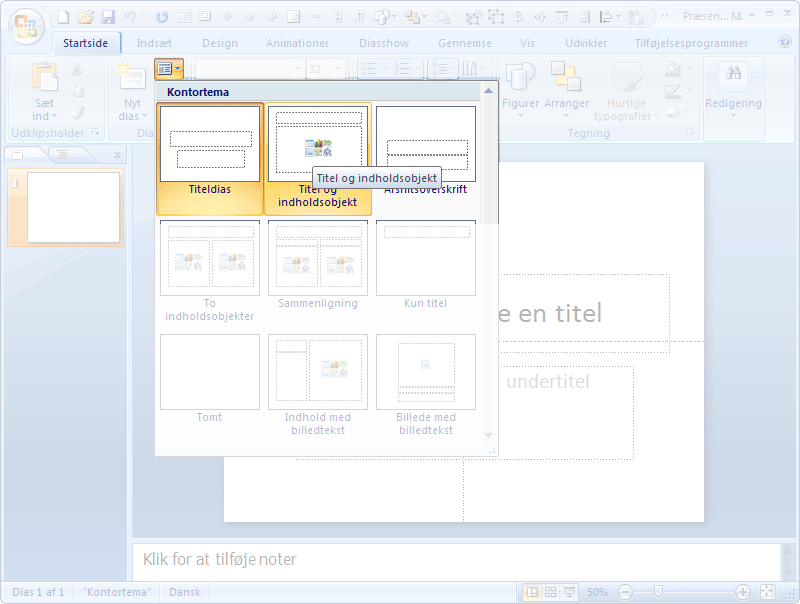 Vælg fanen Startside
Tryk Layout
Vælg Titel og indholdsobjekt
Indsæt medieklip
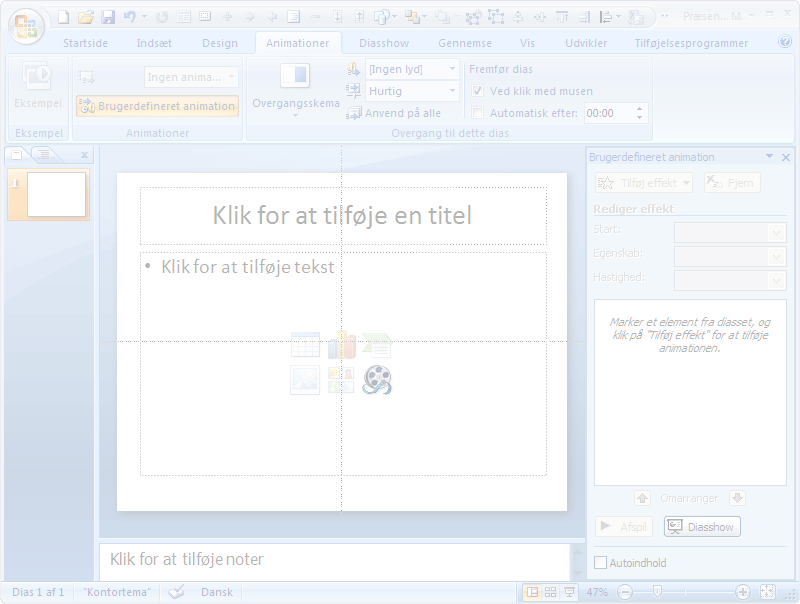 Tryk Indsæt medieklip
Lokaliser videoen på din PC
Hvordan skal filmen startes?
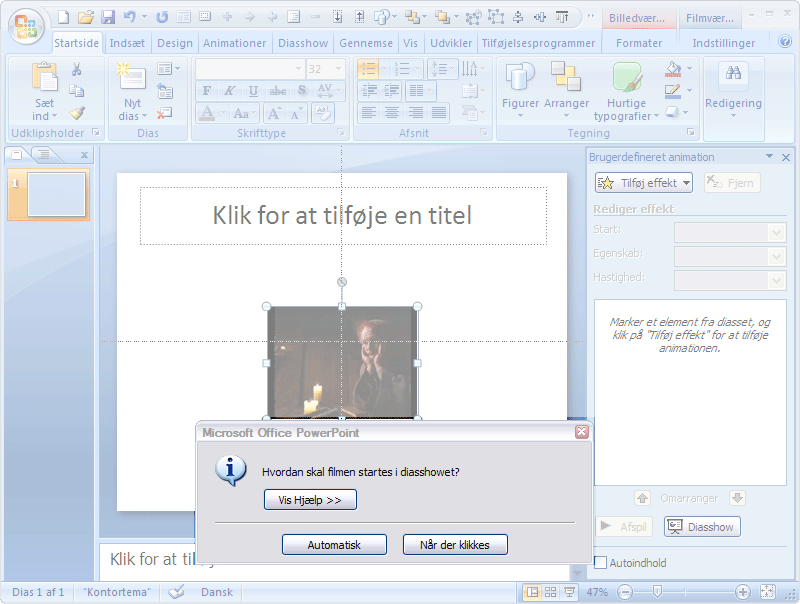 Vælg Automatisk
Filmværktøjer
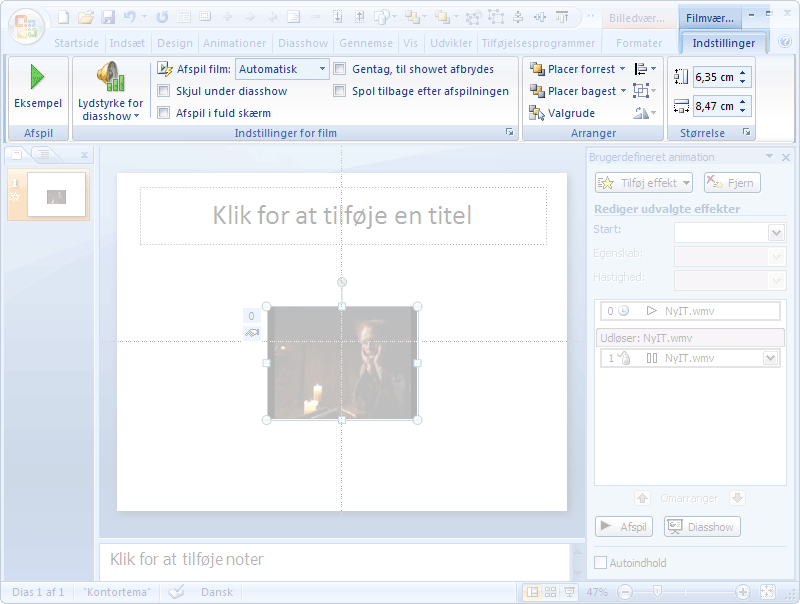 Vælg fanen Filmværktøjer | Indstillinger(Her kan du bestemme alle indstillinger vedr. afspilningen af videoen)